Classes préparatoireséconomiques et commercialesoptions Histoire, Géographie, Géopolitique et Mathématiques AppliquéesCPGE  ECG
du bac général aux Grandes Écoles de Commerce
Lycée Parc de Vilgénis - Massy (91)
Qui peut postuler?
Tout élève de la voie générale
Quelles options? Il suffit d’avoir suivi un enseignement de mathématiques en 1ère et Tle:
Spécialité mathématiques en 1ère
ET l’une des deux options suivantes:
Spécialité mathématiques en Tle,
OU Option mathématiques complémentaires.
Profil de l’étudiant d’ECG
De bons résultats au lycée dans les matières générales : maths, lettres, philosophie, histoire-géographie et langues vivantes (anglais obligatoire)
Une grande motivation
Une capacité de travail importante
Un goût pour l’actualité et de la curiosité
Les débouchés: une vingtaine de Grandes Écoles de Commerce
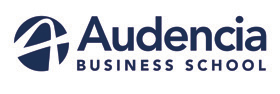 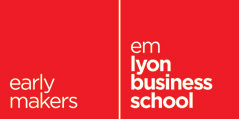 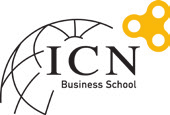 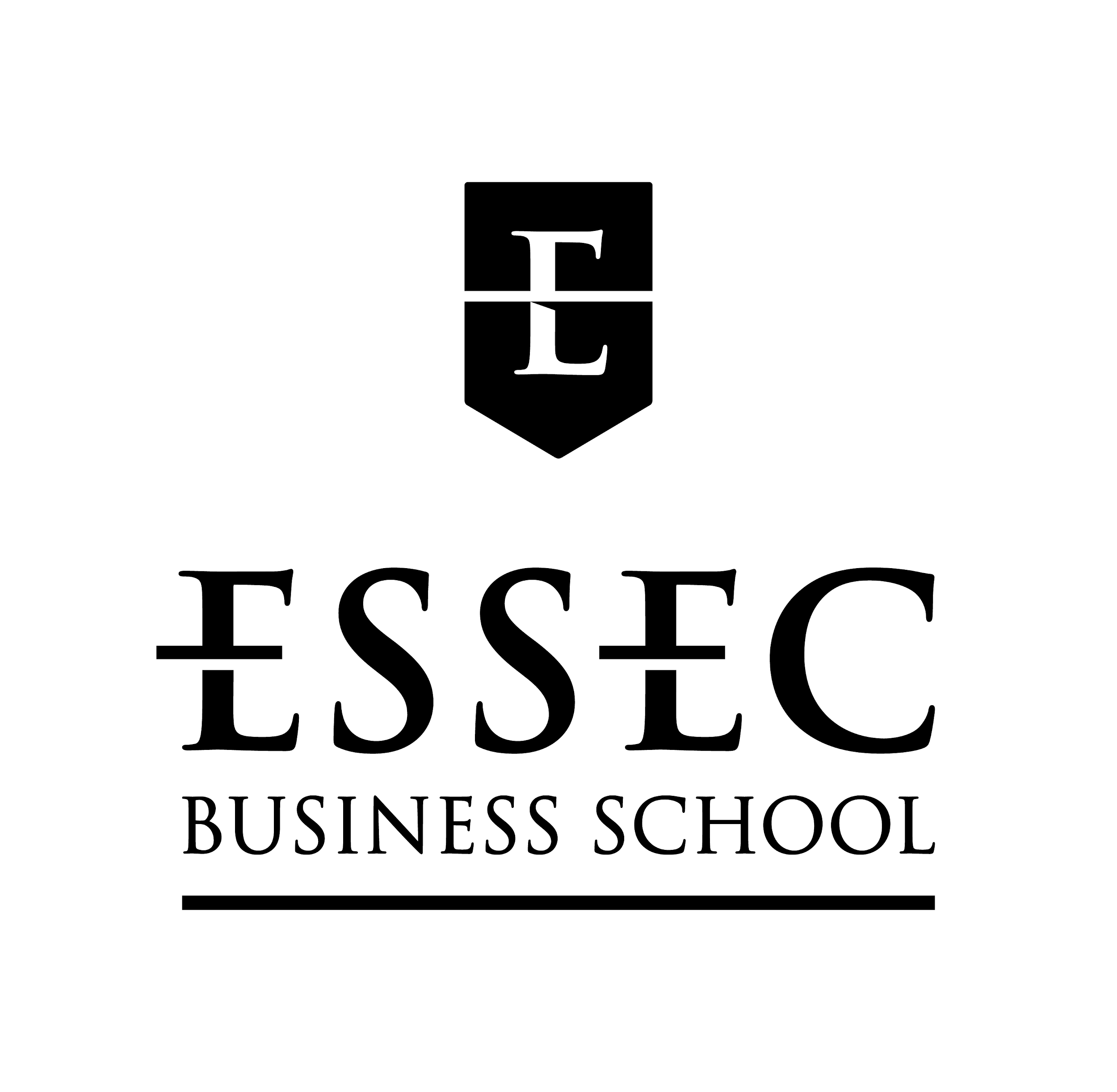 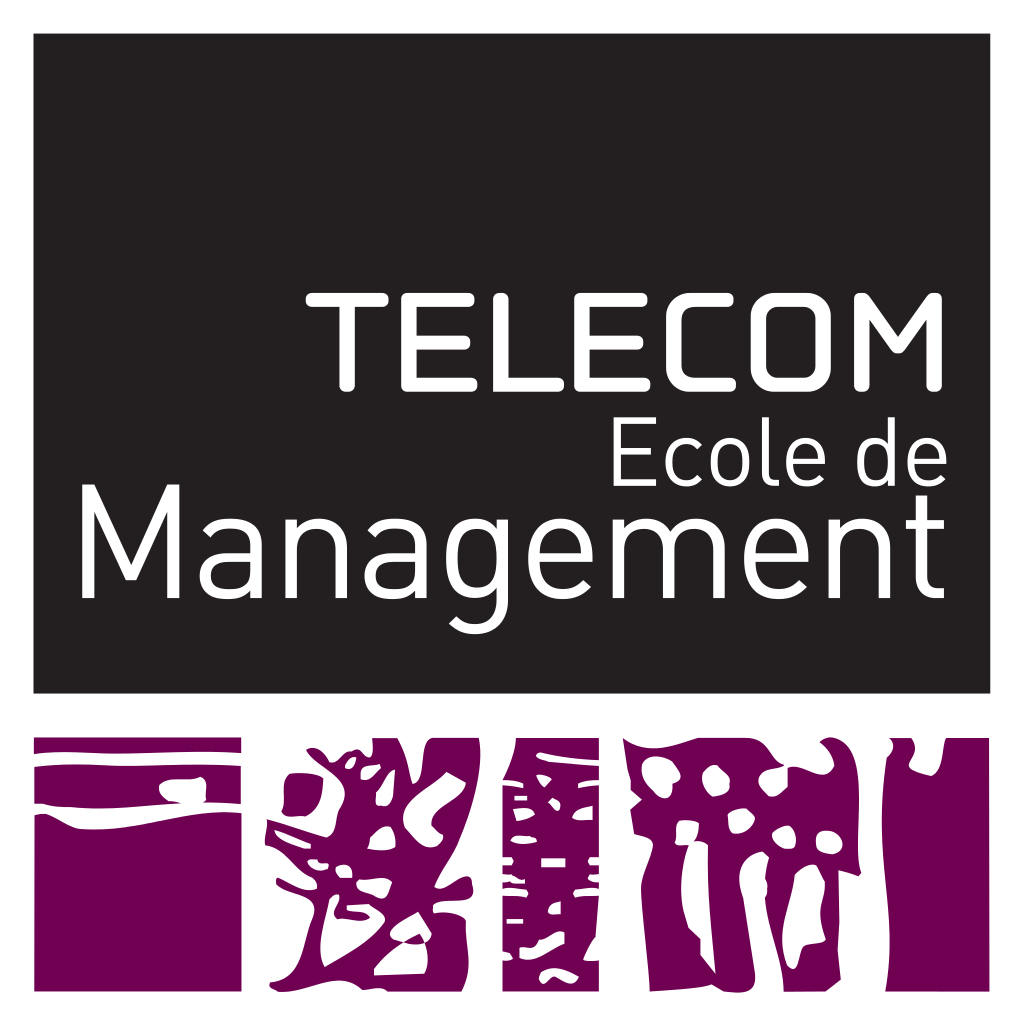 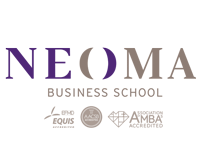 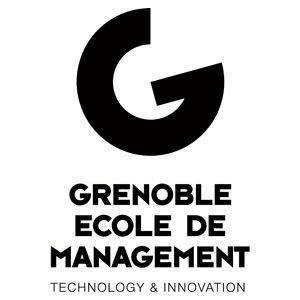 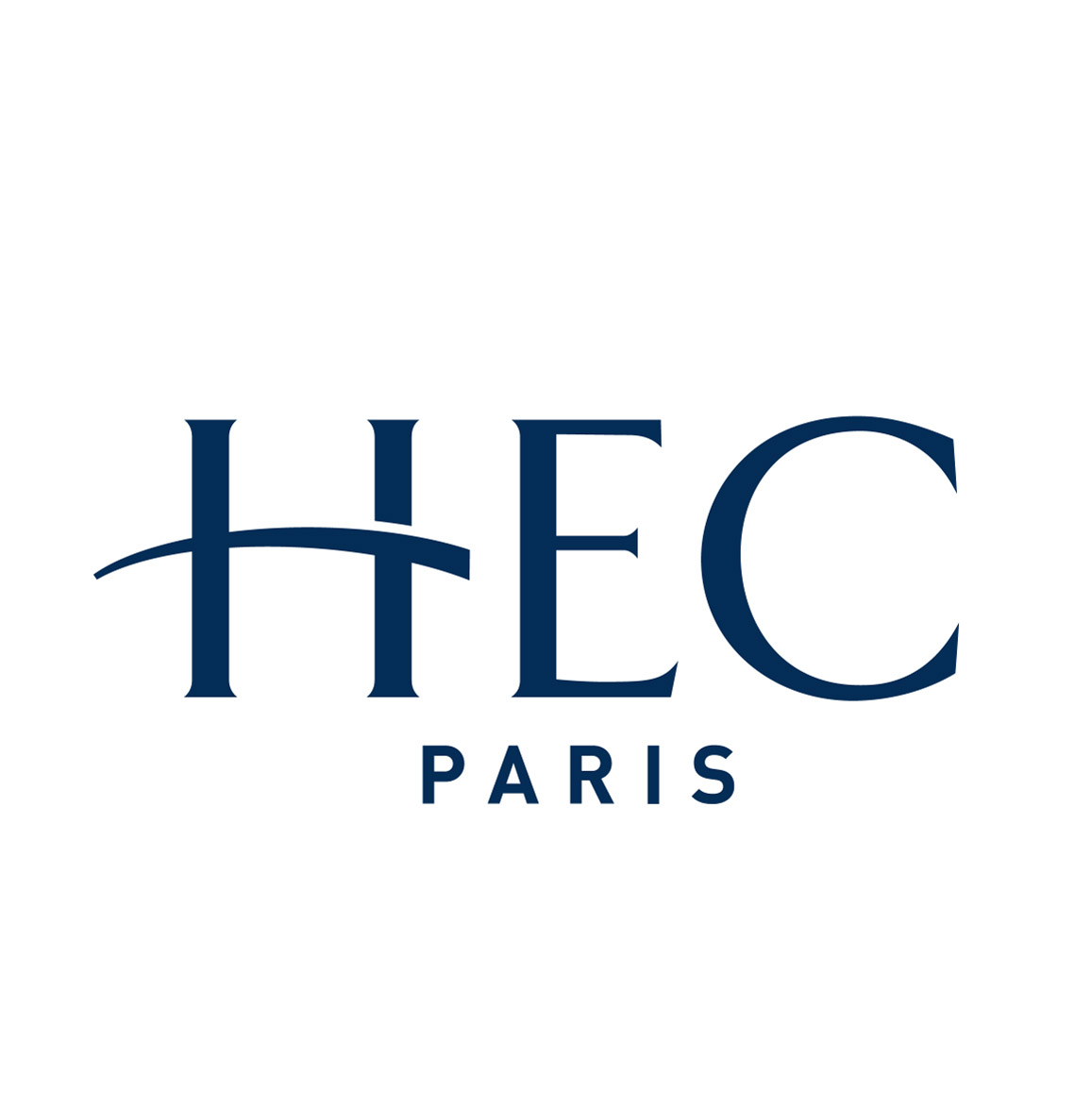 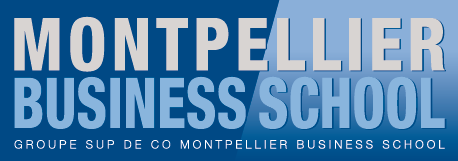 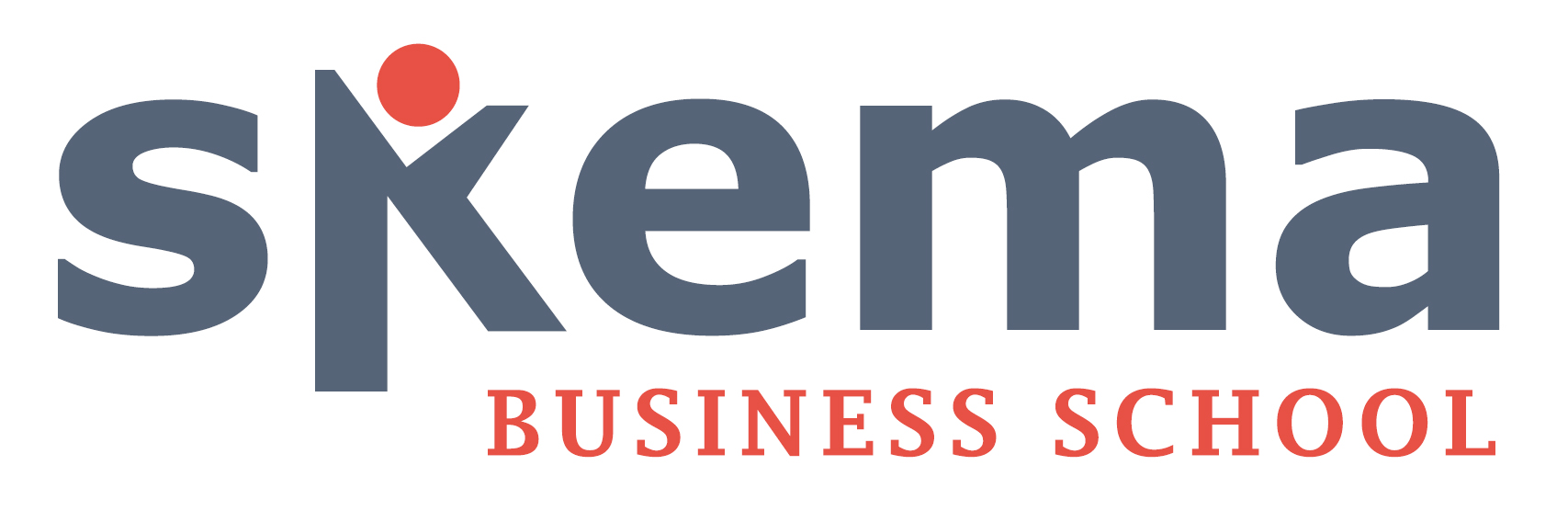 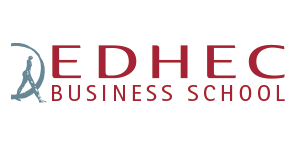 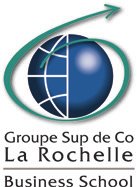 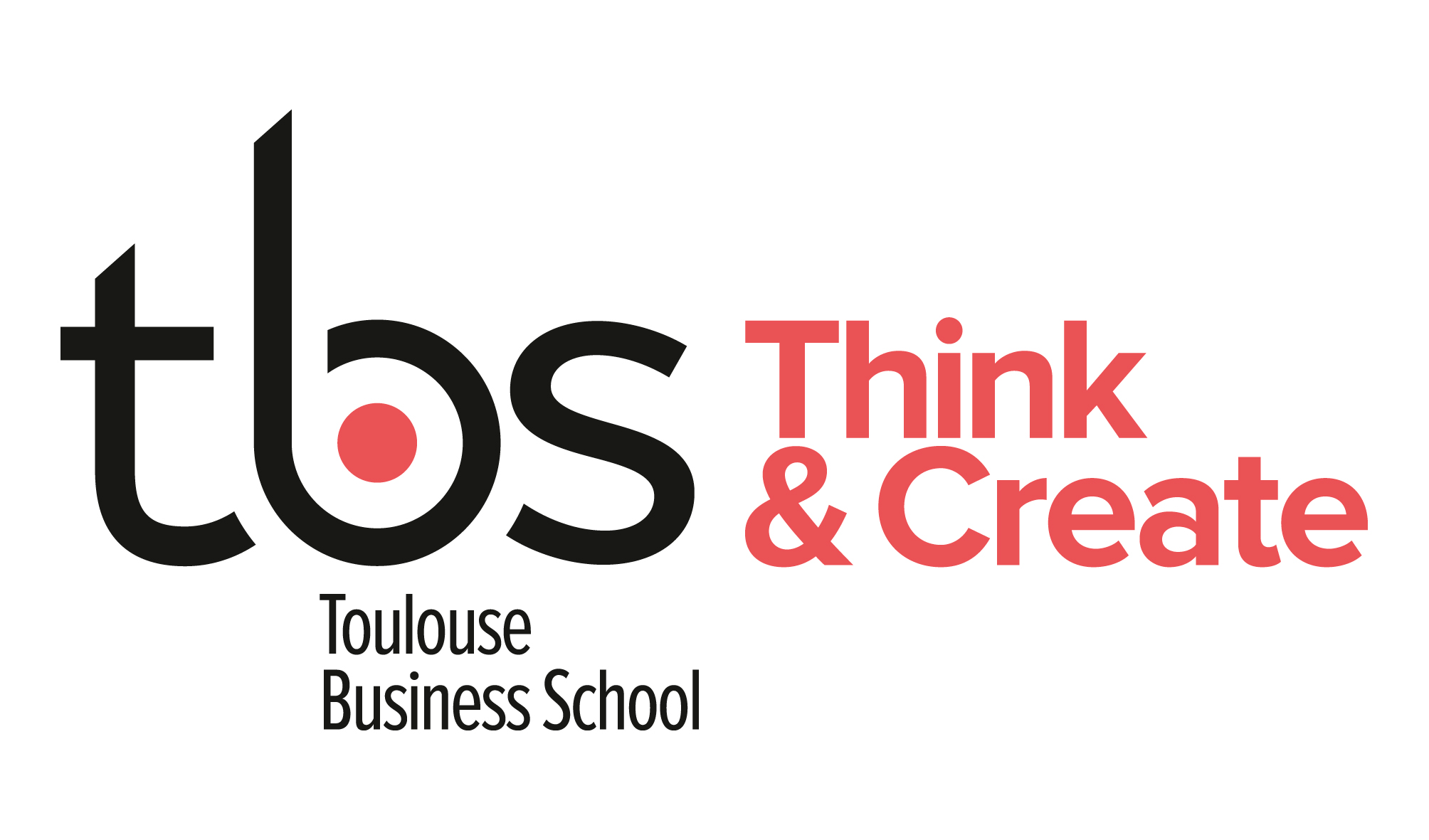 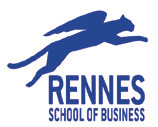 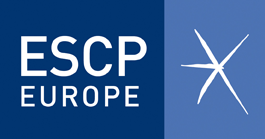 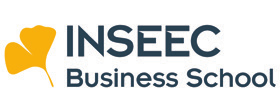 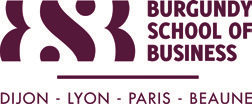 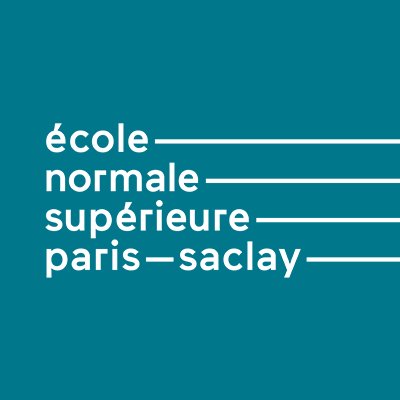 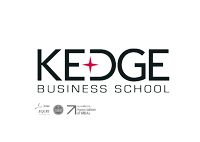 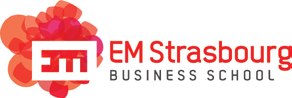 Contenu et horaires des enseignements
Langues vivantes proposées: anglais, allemand, espagnol, italien (arabe et russe en partenariat avec Lakanal et Henri IV)
La vie au Lycée du Parc de Vilgénis en classe préparatoire ECG
2 années de prépa gratuites
Un enseignement de qualité pour préparer aux concours
Un emploi du temps équilibré où toutes les matières comptent
28 heures de cours hebdomadaires
2 heure de TP (mathématiques et informatique)
2 à 3 colles par semaine (interrogations orales)
Devoirs surveillés réguliers le samedi matin
3 concours blancs par an
Les atouts du lycée du Parc de Vilgénis
Une équipe pédagogique à l’écoute des étudiants
Une entraide et des liens forts entre les étudiants
Un réseau d’anciens avec un site en ligne d’entraide et de discussion
Des partenariats culturels (Opéra de Massy, musées parisiens, voyage à Berlin, …)
Partenariat avec l’association Article 1 pour les étudiants boursiers et une résidence étudiante
Le lycée est situé dans un parc arboré, à proximité des transports en commun (RER B et C, TGV)
Questions fréquentes
Puis-je postuler si j’ai pris la spécialité économie? 
OUI
Un bon niveau en maths est-il nécessaire ?
Pas plus que les autres matières, sauf peut-être pour les écoles les plus prestigieuses
Le passage en seconde année est-il automatique ?
Non, mais les élèves qui s’en donnent les moyens intègreront la seconde année
Que se passe-t-il si on ne passe pas en seconde année ?
Un partenariat avec l’université Paris-Saclay permet la poursuite des études.
Pour en savoir plus
Journées portes ouvertes :
Samedi 8 février 2025
de 9h à 12h
80, rue de Versailles – 91300 Massy (RER Massy Palaiseau) 


Contact :
Catherine MATIVET - Responsable des CPGEMail : catherine.mativet@ac-versailles.fr